Qari mill-Ittra ta’ 
San Pawl Appostlu  
lir-Rumani.
Rum 6, 19-23
Għeżież, qiegħed nitkellem magħkom ta’ bnedmin li aħna, għax in-natura tagħkom dgħajfa. Bħalma 
l-membri ta’ ġisimkom
kontu jassartuhom 
għaż-żina u l-ħażen, hekk issa dawn l-istess membri jassruhom għall-ġustizzja biex tkunu qaddisin.
Meta kontu lsiera tad-dnub, kontu ħielsa f’dak li għandu
x’jaqsam mal-ġustizzja. Xi frott ħsadtu dak iż-żmien 
mill-ħwejjeġ li issa qegħdin
iħammrulkom wiċċkom? 
It-tmiem ta’ dawk 
il-ħwejjeġ hija l-mewt.
Imma issa li ħlistu 
mid-dnub u sirtu lsiera
ta’Alla qegħdin taħsdu għalikom frott li jwasssal għall-qdusija, u għandkom bħala tmiem il-ħajja ta’ dejjem.
Għax il-ħlas tad-dnub hu
l-mewt, imma d-don li tana Alla huwa l-ħajja ta’ dejjem fi Kristu Ġesù Sidna.
Il-Kelma tal-Mulej.
R:/ Irroddu ħajr lil Alla
Salm Responsorjali
R:/ Ħieni l-bniedem 
li jqiegħed fil-Mulej 
it-tama tiegħu
Ħieni l-bniedem li ma jimxix fuq il-pariri tal-ħżiena,
li ma jiqafx fi triq il-ħatjin,
li ma joqgħodx fil-laqgħat taż-żeblieħa;
imma fil-liġi tal-Mulej hi 
l-għaxqa tiegħu,
lejl u nhar jaħseb fil-liġi tiegħu.
R:/ Ħieni l-bniedem 
li jqiegħed fil-Mulej 
it-tama tiegħu
Hu bħal siġra mħawla ħdejn nixxigħat tal-ilma,
li tagħmel il-frott fi żmienha,
u l-weraq tagħha ma jidbielx;
hu jirnexxi f’kulma jagħmel.
R:/ Ħieni l-bniedem 
li jqiegħed fil-Mulej 
it-tama tiegħu
Mhux hekk il-ħżiena, mhux hekk;
Iżda huma bħal tibna li jtajjarha r-riħ.
Għax triq it-tajbin il-Mulej jafha;
imma triq il-ħżiena tintemm fix-xejn.
R:/ Ħieni l-bniedem 
li jqiegħed fil-Mulej 
it-tama tiegħu
Hallelujah, Hallelujah
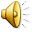 Jiena ngħodd kollox bħala telf u knis, biex nirbaħ lil Kristu, u nkun ninsab fih.
Hallelujah, Hallelujah
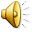 Qari mill-Evanġelju skont  
San Luqa
Lq 12, 49-53
R:/ Glorja lilek Mulej
F’dak iż-żmien, Ġesù qal lid-dixxipli tiegħu:
“Nar ġejt inqiegħed fuq 
l-art, u kemm nixtieq li diġa’ qabad! Iżda hemm magħmudija li biha għandi
nitgħammed,
u x’diqa għandi sa ma dan iseħħ!
Taħsbu intom li jien ġejt inġib il-paċi fid-dinja? Le, ngħidilkom,
imma firda; għax mil-lum ’il quddiem ħamsa minn nies f’dar waħda jkunu mifruda bejnithom, tlieta kontra tnejn
u tnejn kontra tlieta; jinfirdu l-missier kontra 
l-iben u l-iben kontra 
l-missier, l-omm kontra 
l-bint u l-bint kontra l-omm,
omm ir-raġel kontra mart binha u mart l-iben kontra omm żewġha.”
Il-Kelma tal-Mulej
R:/ Tifħir lilek Kristu